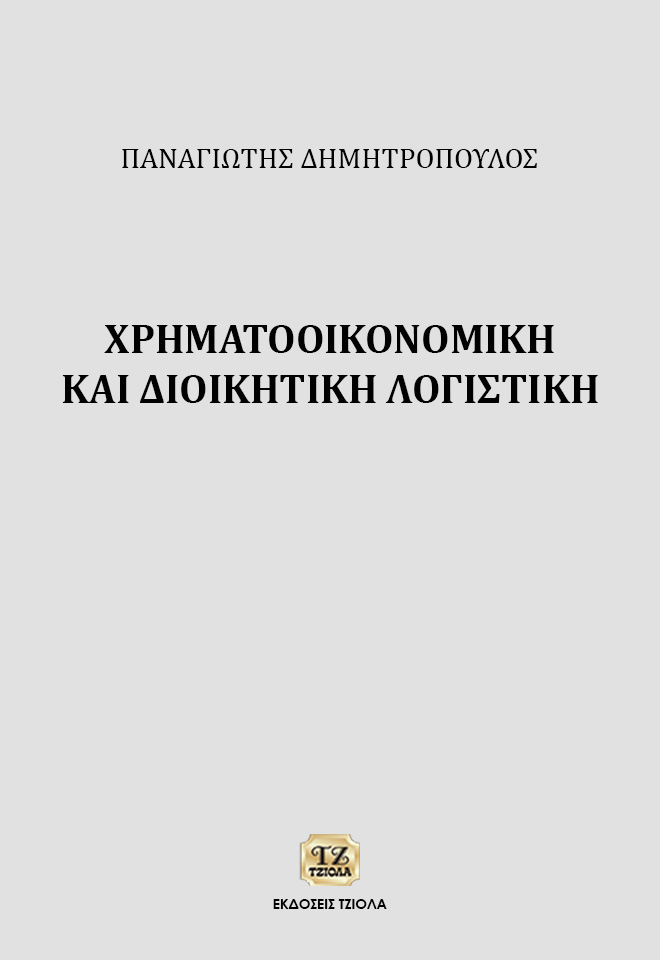 Χρηματοοικονομική και Διοικητική Λογιστική
Παναγιώτης Δημητρόπουλος
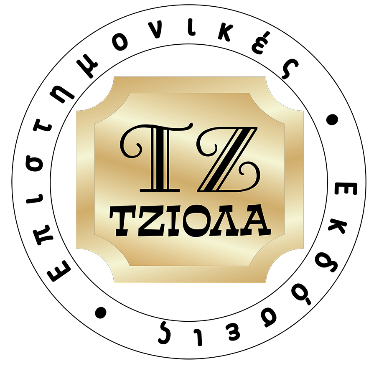 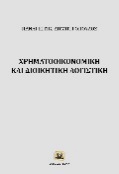 Κεφάλαιο 8: Ο ΙΣΟΛΟΓΙΣΜΟΣ
ΜΑΘΗΣΙΑΚΟΙ ΣΤΟΧΟΙ ΚΕΦΑΛΑΙΟΥ 8
Να γνωρίζετε το πλαίσιο κατάρτισης του ισολογισμού.
Να γνωρίζεται τις βασικές κατηγορίες λογαριασμών του ισολογισμού.
Να γνωρίζετε τις έννοιες των περιουσιακών στοιχείων (ενεργητικού) και υποχρεώσεων (παθητικού).
Να γνωρίζετε τους επιμέρους λογαριασμούς που εμπεριέχονται στα περιουσιακά στοιχεία και υποχρεώσεις.
Να κατανοήσετε την χρησιμότητα του ισολογισμού για τους χρήστες των οικονομικών καταστάσεων και την αξιολόγηση επενδυτικών αποφάσεων.
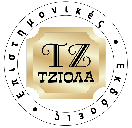 Διαφάνεια 2
Χρηματοοικονομική και Διοικητική Λογιστική
 Παναγιώτης Δημητρόπουλος
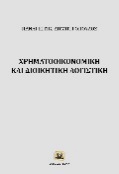 Κεφάλαιο 8: Εισαγωγή
Ο ισολογισμός εμφανίζει τα περιουσιακά στοιχεία που έχει η επιχείρηση στη κυριότητά της καθώς και τις υποχρεώσεις της προς τρίτους φορείς (εντός και εκτός επιχείρησης) και τα κεφάλαιά της.
Ο ισολογισμός απεικονίζει την περιουσιακή διάρθρωση μιας επιχείρησης μια δεδομένη χρονική στιγμή η οποία συνήθως είναι η λήξη του οικονομικού έτους (31 Δεκεμβρίου ή 30 Ιουνίου αναλόγως πότε κάθε επιχείρηση επιλέγει να κλείνει την χρήση της) ή οποιαδήποτε χρονική στιγμή εντός της οικονομικής χρήσης (τρίμηνο ή εξάμηνο).
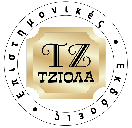 Διαφάνεια 3
Χρηματοοικονομική και Διοικητική Λογιστική
 Παναγιώτης Δημητρόπουλος
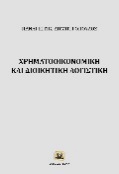 Κεφάλαιο 8: Στοιχεία ισολογισμού
Ο Ισολογισμός απαρτίζεται από τρία κύρια στοιχεία, το ενεργητικό, τις υποχρεώσεις και την καθαρή περιουσία (ή καθαρή θέση). Όπως αναφέρθηκε σε προηγούμενο κεφάλαιο η λογιστική ισότητα συνδέει τα τρία αυτά στοιχεία με τον εξής τρόπο:
Ενεργητικό = Υποχρεώσεις +  Καθαρή Περιουσία
Αν μεταφέρουμε τις υποχρεώσεις στην αριστερή πλευρά της εξίσωσης τότε η καθαρή περιουσία αποτελεί την διαφορά μεταξύ ενεργητικού και υποχρεώσεων.
Ενεργητικό - Υποχρεώσεις =  Καθαρή Περιουσία
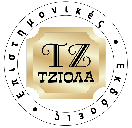 Διαφάνεια 4
Χρηματοοικονομική και Διοικητική Λογιστική
 Παναγιώτης Δημητρόπουλος
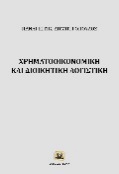 Κεφάλαιο 8: Σύγκριση ισολογισμού και λογαριασμού αποτελεσμάτων χρήσης
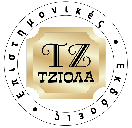 Διαφάνεια 5
Χρηματοοικονομική και Διοικητική Λογιστική
 Παναγιώτης Δημητρόπουλος
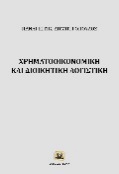 Κεφάλαιο 8: Ορισμός του Ισολογισμού
Ο Ισολογισμός είναι εκείνη η οικονομική κατάσταση που παρουσιάζει την περιουσιακή διάρθρωση μιας οικονομικής οντότητας σε δεδομένη ημερομηνία, εμφανίζοντας τα περιουσιακά στοιχεία, τις υποχρεώσεις και τα κεφάλαια που έχουν εισφέρει οι ιδιοκτήτες καθώς και τυχόν αυξομειώσεις αυτών που δημιουργήθηκαν από την λειτουργία της εταιρείας. Ο Ισολογισμός αποσκοπεί στην ακριβοδίκαιη παρουσίαση της οικονομικής κατάστασης της οντότητας την δεδομένη χρονική στιγμή.
Chartered Institute of Management Accountants (2000), Official Terminology.
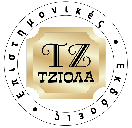 Διαφάνεια 6
Χρηματοοικονομική και Διοικητική Λογιστική
 Παναγιώτης Δημητρόπουλος
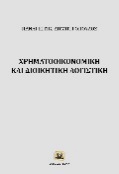 Κεφάλαιο 8: Κατηγορίες ισολογισμών
1. Η πρώτη περίπτωση είναι ο ισολογισμός που συντάσσεται κατά την ίδρυση και έναρξη της δραστηριότητας μιας νέας επιχείρησης. Αυτός καλείται ισολογισμός έναρξης χρήσης ή σύστασης μιας εταιρείας.
2. Η αντίθετη περίπτωση είναι ο ισολογισμός τέλους χρήσης, ο οποίος συντάσσεται στο τέλος της οικονομικής χρήσης (31/12 ή στις 30/6 αναλόγως πότε κλείνει χρήση η επιχείρηση). Πάντοτε ο ισολογισμός τέλους χρήσης αφορά περίοδο 12 μηνών. 
3. Υπάρχουν ισολογισμοί οι οποίοι συντάσσονται μετά από σημαντικές οργανωτικές αλλαγές.
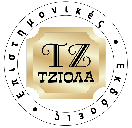 Διαφάνεια 7
Χρηματοοικονομική και Διοικητική Λογιστική
 Παναγιώτης Δημητρόπουλος
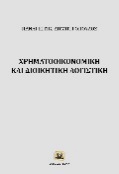 Κεφάλαιο 8: Κατηγορίες ισολογισμών
Ενδιάμεσοι Ισολογισμοί: Αυτοί οι ισολογισμοί μπορούν να συντάσσονται σε μικρότερο χρονικά διαστήματα εντός της χρήσης (τριμηνιαίως, εξαμηνιαίως κλπ.) 
Οι όμιλοι επιχειρήσεων (σύμφωνα με τα εθνικά και διεθνή λογιστικά πρότυπα) είναι υποχρεωμένοι να συντάσσουν και ενοποιημένους ισολογισμούς, οι οποίοι ενσωματώνουν λογιστικές πληροφορίες (συγκεντρωτικά) τόσο της μητρικής εταιρείας όσο και των θυγατρικών της.
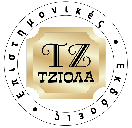 Διαφάνεια 8
Χρηματοοικονομική και Διοικητική Λογιστική
 Παναγιώτης Δημητρόπουλος
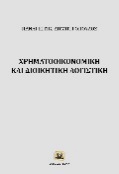 Κεφάλαιο 8: Ορισμοί των συστατικών στοιχείων του ισολογισμού
ΕΝΕΡΓΗΤΙΚΟ
Το ενεργητικό περιλαμβάνει τα περιουσιακά στοιχεία τα οποία αποτελούν πόρους που ελέγχει η οικονομική οντότητα και προέρχονται από συναλλαγές του παρελθόντος, εκ των οποίων αναμένεται να προκύψουν μελλοντικά οικονομικά οφέλη προς την οντότητα. 
ΥΠΟΧΡΕΩΣΕΙΣ
Μια υποχρέωση αποτελεί μια τρέχουσα δέσμευση της οικονομικής οντότητας η οποία προέκυψε από συναλλαγές του παρελθόντος, της οποίας ο διακανονισμός αναμένεται να καταλήξει σε μια εκροή πόρων της οντότητας οι οποίοι ενσωματώνουν οικονομικά οφέλη για αυτή.
ΚΑΘΑΡΗ ΠΕΡΙΟΥΣΙΑ (ΘΕΣΗ)
Η καθαρή περιουσία είναι η υπολειμματική αξία των περιουσιακών στοιχείων που απομένει αν αφαιρέσουμε από αυτά όλες τις υποχρεώσεις. 

Διεθνές Συμβούλιο Λογιστικών Προτύπων (2000), Πλαίσιο για την προετοιμασία και παρουσίαση των οικονομικών καταστάσεων.
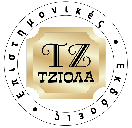 Διαφάνεια 9
Χρηματοοικονομική και Διοικητική Λογιστική
 Παναγιώτης Δημητρόπουλος
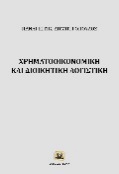 Κεφάλαιο 8: Ισολογισμός κάθετης παράθεσης της «Κρητών Άρτος ΑΕΒΕ» την 31/12/2016.
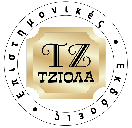 Διαφάνεια 10
Χρηματοοικονομική και Διοικητική Λογιστική
 Παναγιώτης Δημητρόπουλος
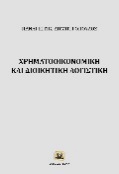 Κεφάλαιο 8: Ισολογισμός οριζόντιας παράθεσης.
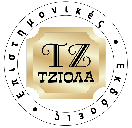 Διαφάνεια 11
Χρηματοοικονομική και Διοικητική Λογιστική
 Παναγιώτης Δημητρόπουλος
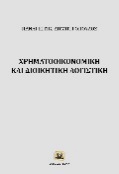 Κεφάλαιο 8: Κύρια στοιχεία του Ισολογισμού #1
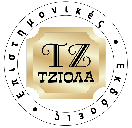 Διαφάνεια 12
Χρηματοοικονομική και Διοικητική Λογιστική
 Παναγιώτης Δημητρόπουλος
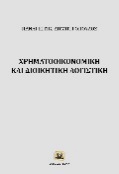 Κεφάλαιο 8: Κύρια στοιχεία του Ισολογισμού #2
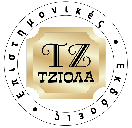 Διαφάνεια 13
Χρηματοοικονομική και Διοικητική Λογιστική
 Παναγιώτης Δημητρόπουλος
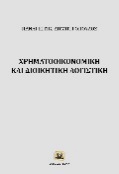 Κεφάλαιο 8: Κύρια στοιχεία του Ισολογισμού #3
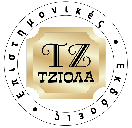 Διαφάνεια 14
Χρηματοοικονομική και Διοικητική Λογιστική
 Παναγιώτης Δημητρόπουλος
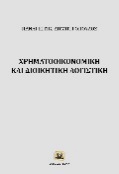 Κεφάλαιο 8: Επισκόπηση της δομής του ισολογισμού
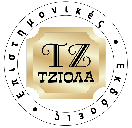 Διαφάνεια 15
Χρηματοοικονομική και Διοικητική Λογιστική
 Παναγιώτης Δημητρόπουλος
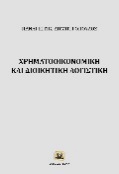 Κεφάλαιο 8: Τα στοιχεία του παγίου ενεργητικού
α) Υλικά ή ενσώματα περιουσιακά στοιχεία (ενσώματες ακινητοποιήσεις) καλούνται αυτά τα στοιχεία που εξυπηρετούν την παραγωγική δραστηριότητα της επιχείρησης, έχουν υλική υπόσταση και ωφέλιμη ζωή πέραν του έτους. Σε αυτή την κατηγορία εντάσσονται περιουσιακά στοιχεία όπως:
Οι εδαφικές εκτάσεις (γήπεδα, οικόπεδα, πετρελαιοπηγές, ορυχεία, λατομεία, χωράφια, κ.λπ.).
Κτίρια και τεχνικά έργα και σχετικές εγκαταστάσεις (έτοιμα κτίρια ή ημιτελή).
Μηχανήματα, εργαλεία, και λοιπός μηχανολογικός εξοπλισμός.
Μεταφορικά μέσα (αυτοκίνητα δημοσία ή ιδιωτικής χρήσης, φορτηγά, εκσκαφείς,  πλοία, αεροσκάφη κλπ.).
Έπιπλα και λοιπός εξοπλισμός (έπιπλα, σκεύη, μηχανές γραφείου, Η/Υ, εκτυπωτές, φωτοαντιγραφικά, τηλεφωνικά κέντρα, διακομιστές κ.λπ.).
Πάγια στοιχεία υπό κατασκευή και προκαταβολές αγοράς παγίων στοιχείων (κτίρια υπό εκτέλεση, μηχανήματα υπό εκτέλεση, μεταφορικά μέσα υπό εκτέλεση κλπ.).
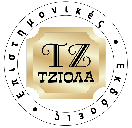 Διαφάνεια 16
Χρηματοοικονομική και Διοικητική Λογιστική
 Παναγιώτης Δημητρόπουλος
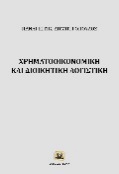 Κεφάλαιο 8: Τα στοιχεία του παγίου ενεργητικού
β) Άυλα ή Ασώματα περιουσιακά στοιχεία (ασώματες ακινητοποιήσεις):
Τα πάγια στοιχεία αυτά έχουν τα ίδια οικονομικά χαρακτηριστικά με τα προηγούμενα (ωφέλιμη ζωή μεγαλύτερη του έτους, προσδίδουν οικονομικά οφέλη στην εταιρεία κλπ.) αλλά δεν έχουν υλική υπόσταση, όμως η αξία τους μπορεί να υπολογιστεί και να επιμετρηθεί αξιόπιστα. 
Οι ασώματες ακινητοποιήσεις οι οποίες περιλαμβάνουν την υπεραξία μιας επιχείρησης (ως αποτέλεσμα εξαγοράς), δικαιώματα βιομηχανικής ιδιοκτησίας, πατέντες (όπως φάρμακα, βιομηχανικά προϊόντα κλπ.), εμπορικά σήματα (trademarks), δικαιώματα συμβολαίων επαγγελματιών αθλητών, δικαιώματα εκμετάλλευσης ορυχείων – μεταλλείων – λατομείων, δικαιώματα εκμετάλλευσης προϊόντων πνευματικής ιδιοκτησίας (μουσική, κινηματογράφος) κλπ.
Έξοδα ίδρυσης και πρώτης εγκατάστασης, κ.λπ.
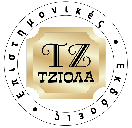 Διαφάνεια 17
Χρηματοοικονομική και Διοικητική Λογιστική
 Παναγιώτης Δημητρόπουλος
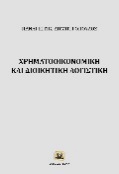 Κεφάλαιο 8: Τα στοιχεία του παγίου ενεργητικού
Συμμετοχές και μακροπρόθεσμες απαιτήσεις: Τα στοιχεία αυτά περιλαμβάνουν κεφάλαια που έχει δεσμεύσει η επιχείρηση για σημαντικά μεγάλο χρονικό διάστημα και από τα οποία αναμένει να αντλήσει σημαντικά οικονομικά οφέλη. Οι μακροχρόνιες επενδύσεις συνήθως αφορούν την αγορά ενός μεγάλου πακέτου μετοχών άλλων εταιριών με κύριο στόχο την  διατήρηση ή ανάπτυξη των επιχειρησιακών σχέσεων σε εγχώριες ή διεθνείς αγορές ή ακόμα και την άσκηση διοικητικού ελέγχου στις συμμετέχουσες εταιρίες με σκοπό την εξασφάλιση διαφόρων οικονομικών ωφελειών.
Στην κατηγορία των λοιπών παγίων περιουσιακών στοιχείων εντάσσονται όλα εκείνα τα στοιχεία τα οποία δεν υπάγονται σε κάποια από τις παραπάνω κατηγορίες όπως οι μακροχρόνιες παροχές προς το προσωπικό, τα συνταξιοδοτικά προγράμματα του προσωπικού, μακροχρόνια άτοκα δάνεια κλπ.
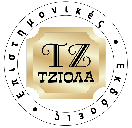 Διαφάνεια 18
Χρηματοοικονομική και Διοικητική Λογιστική
 Παναγιώτης Δημητρόπουλος
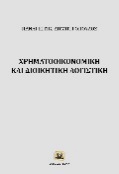 Κεφάλαιο 8: Αποτίμηση παγίων στον ισολογισμό
Όλα τα πάγια περιουσιακά στοιχεία αποτιμώνται και εμφανίζονται στον ισολογισμό με το ιστορικό τους κόστος, δηλαδή το κόστος απόκτησης ή κατασκευής τους. Με άλλα λόγια αν ένα μηχάνημα αγοράστηκε αντί 10000 ευρώ, αυτό το ποσό θα καταγραφεί ως ιστορικό κόστος του παγίου στα βιβλία της επιχείρησης. 
Κάθε έτος από την ωφέλιμη ζωή του παγίου θα αφαιρείται ένα ποσό από το ιστορικό κόστος το οποίο θα αναγνωρίζεται ως έξοδο στην κατάσταση αποτελεσμάτων χρήσεως. Το έξοδο αυτό είναι η απόσβεση του παγίου και ουσιαστικά υποδηλώνει το ποσοστό του αρχικού κόστους που κατανέμεται στη διάρκεια ζωής του παγίου και λογίζεται ως ετήσιο έξοδο. 
Ουσιαστικά η κατανομή του ιστορικού κόστους στα έτη ωφέλιμης ζωής του παγίου συνάδει με την αρχή αναγνώρισης των εξόδων όπου προσπαθείτε να συνδεθεί ένα ποσοστό του αρχικού κόστους του παγίου με τις λογιστικές περιόδους εντός των οποίων το πάγιο θα χρησιμοποιείται παραγωγικά.
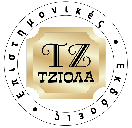 Διαφάνεια 19
Χρηματοοικονομική και Διοικητική Λογιστική
 Παναγιώτης Δημητρόπουλος
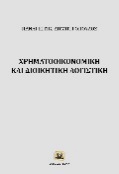 Κεφάλαιο 8: Η πολιτική αποσβέσεων της Κρητών Άρτος ΑΕΒΕ
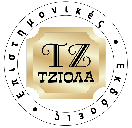 Διαφάνεια 20
Χρηματοοικονομική και Διοικητική Λογιστική
 Παναγιώτης Δημητρόπουλος
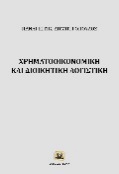 Κεφάλαιο 8: Τα στοιχεία του κυκλοφοριακού ενεργητικού
Τα αποθέματα
Τα αποθέματα είναι ένα ουσιαστικό περιουσιακό στοιχείο και πολύ περισσότερο σε μεταποιητικές και εμπορικές επιχειρήσεις παρά σε επιχειρήσεις παροχής υπηρεσιών. 
Σε μια μεταποιητική επιχείρηση η βασική διάκριση των αποθεμάτων διακρίνεται σε αποθέματα πρώτης ύλης, ημικατεργασμένων αγαθών και ετοίμων αγαθών. 
Κάθε κατηγορία αποθέματος αντιπροσωπεύει και ένα διαφορετικό στάδιο της παραγωγικής διαδικασίας εντός της οποίας βρίσκεται το προϊόν στο τέλος της οικονομικής περιόδου
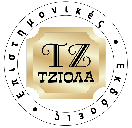 Διαφάνεια 21
Χρηματοοικονομική και Διοικητική Λογιστική
 Παναγιώτης Δημητρόπουλος
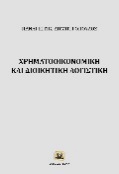 Κεφάλαιο 8: Ανάλυση αποθεμάτων της εταιρείας ΕΛΠΕ ΑΕ.
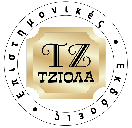 Διαφάνεια 22
Χρηματοοικονομική και Διοικητική Λογιστική
 Παναγιώτης Δημητρόπουλος
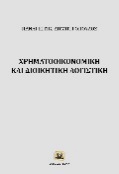 Κεφάλαιο 8: Σύνοψη των μεθόδων αποτίμησης παγίων και αποθεμάτων
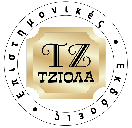 Διαφάνεια 23
Χρηματοοικονομική και Διοικητική Λογιστική
 Παναγιώτης Δημητρόπουλος
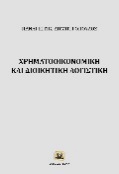 Κεφάλαιο 8: Απαιτήσεις
Οι απαιτήσεις περιλαμβάνουν χρηματικά ποσά που αντιστοιχούν σε πωλήσεις αγαθών ή παροχή υπηρεσιών, τα οποία δεν έχουν εισπραχθεί.
Οι απαιτήσεις στο τέλος της οικονομικής χρήσης μπορούν να προσαρμοσθούν (να μειωθούν) κατά το ποσό των επισφαλών απαιτήσεων, εκείνων δηλαδή που είναι πιθανό να μην εισπραχθούν. 
Οι ανείσπρακτες απαιτήσεις είναι εκείνες που η επιχείρηση είναι βέβαιη πως δεν θα τις εισπράξει ενώ οι επισφαλείς απαιτήσεις έχουν ένα ποσοστό αβεβαιότητας ως προς το σύνολό τους ή για κάποιο ποσό από αυτές. 
Πρακτικά μια επισφαλής απαίτηση δεν σημαίνει ότι δεν πρόκειται να εισπραχθεί στο ακέραιο αλλά μόνο ως προς κάποιο ποσοστό της. Υπό κανονικές συνθήκες και εκτιμώντας το αξιόχρεο των πελατών τους, οι επιχειρήσεις κάνουν σε ετήσια βάση εκτιμήσεις για τις επισφαλείς και ανείσπρακτες απαιτήσεις οι οποίες και βαρύνουν την κατάσταση αποτελεσμάτων χρήσης.
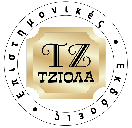 Διαφάνεια 24
Χρηματοοικονομική και Διοικητική Λογιστική
 Παναγιώτης Δημητρόπουλος
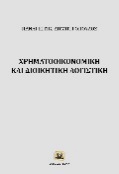 Κεφάλαιο 8: Ανάλυση απαιτήσεων της εταιρείας «Κρητών Άρτος ΑΕΒΕ»
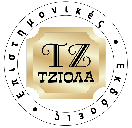 Διαφάνεια 25
Χρηματοοικονομική και Διοικητική Λογιστική
 Παναγιώτης Δημητρόπουλος
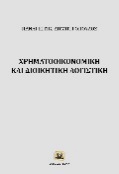 Κεφάλαιο 8: Προπληρωθέντα έξοδα και διαθέσιμα
Τα προπληρωθέντα έξοδα είναι μη δεδουλευμένα έξοδα για αγαθά και υπηρεσίες για τα οποία η αξία τους έχει προκαταβληθεί αλλά εκκρεμεί η παραλαβή τους. Για παράδειγμα μια επιχείρηση μπορεί να προπληρώσει τα ετήσια ασφάλιστρα ενός συμβολαίου πυρός-σεισμού για το ακίνητό της αξίας 1000 ευρώ την 1η Οκτωβρίου 2018. Στο τέλος της οικονομικής χρήσης την 31η Δεκεμβρίου 2018 θα έχει καταστεί δεδουλευμένο το ένα τρίτο του ποσού (250 ευρώ)  και θα υπάρχει μια απαίτηση για την παροχή ασφάλισης για το επόμενο ενιάμηνο (Ιανουάριος – Σεπτέμβριος 2019) ύψους 750 ευρώ. 
Τέλος, η κατηγορία «διαθέσιμα» περιλαμβάνει τα μετρητά που κατέχει η επιχείρηση στο ταμείο της ή σε τραπεζικού λογαριασμούς με διάφορες μορφές (όψεως ή προθεσμιακές καταθέσεις).
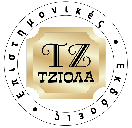 Διαφάνεια 26
Χρηματοοικονομική και Διοικητική Λογιστική
 Παναγιώτης Δημητρόπουλος
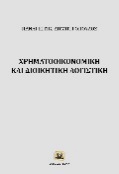 Κεφάλαιο 8: Τα διαθέσιμα της εταιρείας JUMBO ΑΕΕ
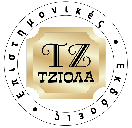 Διαφάνεια 27
Χρηματοοικονομική και Διοικητική Λογιστική
 Παναγιώτης Δημητρόπουλος
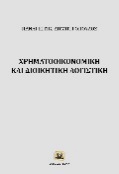 Κεφάλαιο 8: Τα προπληρωθέντα έξοδα της εταιρείας JUMBO ΑΕΕ
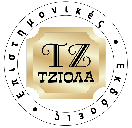 Διαφάνεια 28
Χρηματοοικονομική και Διοικητική Λογιστική
 Παναγιώτης Δημητρόπουλος
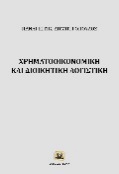 Κεφάλαιο 8: Χρεόγραφα
Τα χρεόγραφα αποτελούν διαφόρων μορφών αξιόγραφα τα οποία κατέχονται αντί μετρητών και μπορούν να ρευστοποιηθούν σε σύντομο χρονικό διάστημα εφόσον υπάρξει ανάγκη. Στα χρεόγραφα περιλαμβάνονται μετοχές ΑΕ, έντοκα γραμμάτια Ελληνικού Δημοσίου ή μακροχρόνια κρατικά ομόλογα, ομόλογα τραπεζών, εταιρικές ομολογίες και αμοιβαία κεφάλαια. 
Τα χρεόγραφα καταχωρούνται στην κατηγορία «Χρεόγραφα» με την υπόθεση ότι κατέχονται με τον σκοπό να μετατραπούν σε μετρητά στη διάρκεια της αμέσως επόμενης διαχειριστικής χρήσης. Αν αυτή η υπόθεση δεν ισχύει, τότε θα πρέπει να ενταχθούν στις μακροπρόθεσμες συμμετοχές της επιχείρησης.
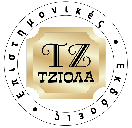 Διαφάνεια 29
Χρηματοοικονομική και Διοικητική Λογιστική
 Παναγιώτης Δημητρόπουλος
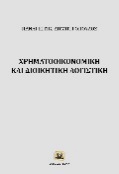 Κεφάλαιο 8: Βραχυπρόθεσμες και μακροπρόθεσμες υποχρεώσεις
Οι πληρωτέοι λογαριασμοί: Αυτά είναι ποσά που οφείλονται σε προμηθευτές για αγαθά που έχουν αγορασθεί και μπορεί να έχουν την μορφή έγγραφης αναγνώρισης της υποχρέωσης (επιταγές ή γραμμάτια πληρωτέα) ή απλής προφορικής συμφωνίας.  
Τα δεδουλευμένα: Αυστηρά εκφραζόμενα, τα δεδουλευμένα είναι το άθροισμα των λογιστικών προσαρμογών που κάνουν τα καθαρά έσοδα να διαφέρουν από την καθαρή ταμειακή ροή. 
Βραχυπρόθεσμος δανεισμός: Αυτός αφορά χρηματικά ποσά που έχει δανειστεί η επιχείρηση από τρίτους φορείς (τράπεζες, προμηθευτές κλπ.).
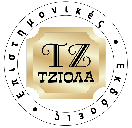 Διαφάνεια 30
Χρηματοοικονομική και Διοικητική Λογιστική
 Παναγιώτης Δημητρόπουλος
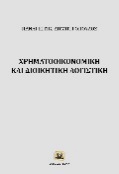 Κεφάλαιο 8: Κεφάλαιο κίνησης
Η διαφορά του κυκλοφοριακού ενεργητικού και των βραχυπρόθεσμων υποχρεώσεων αποδίδει το κεφάλαιο κίνησης (λειτουργικό κεφάλαιο) της επιχείρησης το οποίο της επιτρέπει να καλύπτει τις άμεσες (τρέχουσες υποχρεώσεις) της χωρίς να αναγκαστεί να προσφύγει σε μακροπρόθεσμο δανεισμό ή πώληση παγίων περιουσιακών στοιχείων.
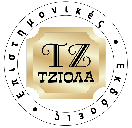 Διαφάνεια 31
Χρηματοοικονομική και Διοικητική Λογιστική
 Παναγιώτης Δημητρόπουλος
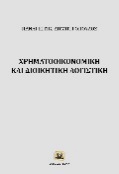 Κεφάλαιο 8: Ο κύκλος του κεφαλαίου κίνησης
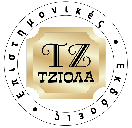 Διαφάνεια 32
Χρηματοοικονομική και Διοικητική Λογιστική
 Παναγιώτης Δημητρόπουλος
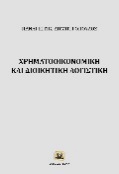 Κεφάλαιο 8: Οι βραχυπρόθεσμες υποχρεώσεις της «Κρητών Άρτος ΑΕΒΕ»
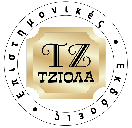 Διαφάνεια 33
Χρηματοοικονομική και Διοικητική Λογιστική
 Παναγιώτης Δημητρόπουλος
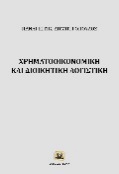 Κεφάλαιο 8: Μακροπρόθεσμες υποχρεώσεις
Οι μακροπρόθεσμες υποχρεώσεις αφορούν οφειλές της επιχείρησης προς τρίτους φορείς, οι οποίες θα πρέπει να εξοφληθούν πέραν της οικονομικής χρήσης, έχουν δηλαδή μεγάλη διάρκεια εξόφλησης. 
Η πιο κοινή μορφή μακροπρόθεσμης υποχρέωσης είναι τα τραπεζικά ή ομολογιακά δάνεια τα οποία έχουν μεγάλη περίοδο ωρίμανσης. Το άληκτο κεφάλαιο του δανείου εμφανίζεται στον ισολογισμό ενώ οι τόκοι που πληρώθηκαν το τρέχον οικονομικό έτος βαρύνουν την κατάσταση αποτελεσμάτων χρήσης.
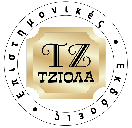 Διαφάνεια 34
Χρηματοοικονομική και Διοικητική Λογιστική
 Παναγιώτης Δημητρόπουλος
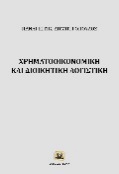 Κεφάλαιο 8: Οι μακροπρόθεσμες υποχρεώσεις της εταιρείας JUMBO AEE
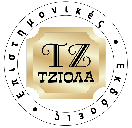 Διαφάνεια 35
Χρηματοοικονομική και Διοικητική Λογιστική
 Παναγιώτης Δημητρόπουλος
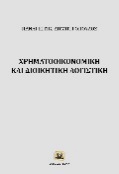 Κεφάλαιο 8: Καθαρή Περιουσία (Ίδια Κεφάλαια)
Η Καθαρή περιουσία ή τα Ίδια κεφάλαια εμφανίζει τις υποχρεώσεις της επιχείρησης προς τους ιδρυτές της, τους ιδιοκτήτες και φορείς των κεφαλαίων της. 
Τα Ίδια κεφάλαια δείχνουν το ποσό που αναλογεί στους φορείς της επιχείρησης, αν το Ενεργητικό ρευστοποιηθεί στις αξίες που αναγράφονται και πληρωθούν όλες οι υποχρεώσεις της επιχείρησης.
Μετοχικό Κεφάλαιο: Αυτός ο λογαριασμός παρακολουθεί τις αρχικές εισφορές των μετόχων κατά την ίδρυση της εταιρείας καθώς και τις μετέπειτα εισφορές τους (σε περίπτωση αύξησης μετοχικού κεφαλαίου) ή τυχόν κεφαλαιοποιήσεις αποθεματικών και κερδών. 
Αποθεματικά: Τα αποθεματικά εκφράζουν τμήματα των καθαρών κερδών της επιχείρησης (τρέχοντα ή και παλαιότερων ετών) τα οποία δεν διανεμήθηκαν στους μετόχους ως μέρισμα, αλλά ούτε και ενσωματώθηκαν στο μετοχικό κεφάλαιο.
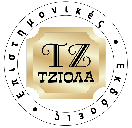 Διαφάνεια 36
Χρηματοοικονομική και Διοικητική Λογιστική
 Παναγιώτης Δημητρόπουλος
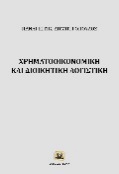 Κεφάλαιο 8: Η καθαρή περιουσία της «Κρητών Άρτος ΑΕΒΕ»
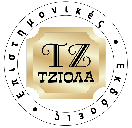 Διαφάνεια 37
Χρηματοοικονομική και Διοικητική Λογιστική
 Παναγιώτης Δημητρόπουλος
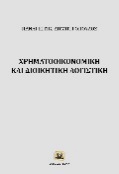 Κεφάλαιο 8: Παράδειγμα προς λύση #1
Ο κ. Γαλιάκης για την έναρξη της επιχείρησής του κατέθεσε την 1/9/2019 360000 ευρώ σε μετρητά και 700000 ευρώ σε εμπορεύματα. Στην διάρκεια του Σεπτεμβρίου διενήργησε τις κάτωθι συναλλαγές:
α) Νοίκιασε ένα κατάστημα και προπλήρωσε το ενοίκιο Οκτωβρίου με 24000.
β) Αγόρασε έπιπλα 56000 μετρητής.
γ) Πούλησε εμπορεύματα στον κ. Δημητρίου αντί 90000 το 1/3 μετρητής, το 1/3 με πίστωση και το 1/3 με γραμμάτιο.
δ) Αγόρασε εμπορεύματα αξίας 60000 τα μισά μετρητής και τα υπόλοιπα με πίστωση.
ε) Ο κ. Δημητρίου δίνει έναντι της οφειλής του 20000.
Ζητείται: Να συνταχθεί ο αρχικός Ισολογισμός (1-9-2019) και ο τελικός Ισολογισμός (30-9-2019) λαμβάνοντας υπόψη και τις σχετικές συναλλαγές.
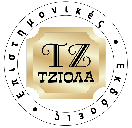 Διαφάνεια 38
Χρηματοοικονομική και Διοικητική Λογιστική
 Παναγιώτης Δημητρόπουλος
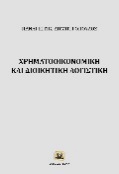 Κεφάλαιο 8: Παράδειγμα προς λύση #2
Η επιχείρηση 4Ε άρχισε τις εργασίες της την 1η Σεπτεμβρίου 2019 και πλήρωσε έξοδα ίδρυσης και πρώτης εγκατάστασης ύψους 4500€. Κατά την διάρκεια του μήνα έγιναν οι ακόλουθες συναλλαγές: 
1/9) Εξέδωσε 4000 μετοχές ονομαστικής αξίας 100€ και τις διέθεσε στη τιμή των 120€ τη μία
2/9) Πλήρωσε 10000€ ως προκαταβολή ενοικίου και υπέγραψε συμβόλαιο εξαετές με έναρξη μίσθωσης την 1η Οκτωβρίου. Το μηνιαίο ενοίκιο είναι 5000€
12/9) Αγόρασε πρώτες ύλες με πίστωση αξίας 61000€
15/9) Εισέπραξε από πελάτη 9000€ ως προκαταβολή για μια ειδική παραγγελία ηλεκτρονικών εξαρτημάτων. 
20/9) Αγόρασε έπιπλα και λοιπό εξοπλισμό για τα γραφεία αξίας 9250€ για τα οποία πλήρωσε με μετρητά.
28/9) Έδωσε προκαταβολή σε 3 υπαλλήλους ύψους 2000€
30/9) Αγόρασε μηχανήματα αξίας 275000€. Έδωσε προκαταβολή 50000€ και για τα υπόλοιπα πήρε 10ετές δάνειο την τράπεζα.
Ζητείται: Να γίνει η παρακολούθηση των συναλλαγών στο ημερολόγιο της εταιρίας και να συντάξετε τον Ισολογισμό της 30/9/2019.
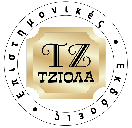 Διαφάνεια 39
Χρηματοοικονομική και Διοικητική Λογιστική
 Παναγιώτης Δημητρόπουλος
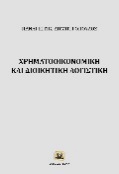 Κεφάλαιο 8: Παράδειγμα προς λύση #3
Δίνονται τα εξής υπόλοιπα λογαριασμών (ποσά σε ευρώ) της εταιρίας «ΖΗΤΑ ΑΕ» στις 31/12/2019: Έπιπλα 10000, αποσβεσμένα έπιπλα 4000, μηχανήματα 30000, αποσβεσμένα μηχανήματα 22500, γήπεδα 2000, πελάτες 7500, εμπορεύματα 22000, προκαταβολές προμηθευτών 3000, γραμμάτια εισπρακτέα 5000, χρεώστες 1000, καταθέσεις όψεως 4500, ταμείο 8000, μετοχικό κεφάλαιο 36500, αποθεματικό 1000, γραμμάτια πληρωτέα (λήξης πέραν της επόμενης χρήσης) 2500, δάνεια τραπεζών 14000, προμηθευτές 7500, γραμμάτια πληρωτέα 2500, υποχρεώσεις από φόρους 1500, ασφαλιστικοί οργανισμοί 1000. 
Ζητείται: Να συνταχθεί ο Ισολογισμός του 2019.
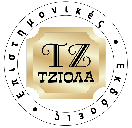 Διαφάνεια 40
Χρηματοοικονομική και Διοικητική Λογιστική
 Παναγιώτης Δημητρόπουλος
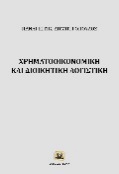 Κεφάλαιο 8: Μεταβατικοί λογαριασμοί στον ισολογισμό
Παραδείγματα μεταβατικών λογαριασμών του ενεργητικού  περιλαμβάνουν τα:
1) Έξοδα επόμενων χρήσεων όπως για παράδειγμα προκαταβολές μισθών κ.λπ.
2) Έσοδα που αφορούν τη παρούσα χρήση που έληξε, αλλά θα εισπραχθούν κατά την επόμενη χρήση.
3) Λοιποί Μεταβατικοί λογαριασμού ενεργητικού, οι οποίοι περιλαμβάνουν απαιτήσεις οι οποίες θα τακτοποιηθούν μέσα στην επόμενη διαχειριστική χρήση. 
Παραδείγματα μεταβατικών λογαριασμών του Παθητικού αποτελούν τα:
Έσοδα επόμενων χρήσεων τα οποία ακολουθούν την ίδια ερμηνεία με τα έξοδα επόμενων χρήσεων. 
Έξοδα που αφορούν τη παρούσα χρήση που έληξε, αλλά θα εισπραχθούν κατά την επόμενη χρήση.
Λοιποί μεταβατικοί λογαριασμοί Παθητικού, οι οποίοι περιλαμβάνουν υποχρεώσεις της επιχείρησης οι οποίες θα τακτοποιηθούν στην αρχή της επόμενης χρήσης.
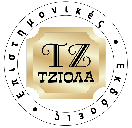 Διαφάνεια 41
Χρηματοοικονομική και Διοικητική Λογιστική
 Παναγιώτης Δημητρόπουλος
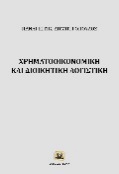 Κεφάλαιο 8:
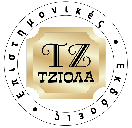 Διαφάνεια 42
Χρηματοοικονομική και Διοικητική Λογιστική
 Παναγιώτης Δημητρόπουλος
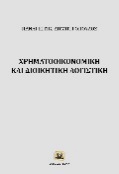 Κεφάλαιο 8: Λογαριασμοί τάξεως
Οι λογαριασμοί τάξεως εμφανίζονται στις τελευταίες γραμμές του ισολογισμού κάτω από τα συνολικά ποσά του ενεργητικού και του παθητικού. Οι λογαριασμοί τάξεως παρουσιάζουν πληροφορίες συναλλαγών οι οποίες μπορεί να δεσμεύουν νομικά την εταιρεία αλλά δεν αναμένεται να επιφέρουν άμεση ποσοτική μεταβολή στα περιουσιακά της στοιχεία. Στους λογαριασμούς τάξεως περιλαμβάνονται στοιχεία όπως:
Αλλότρια περιουσιακά στοιχεία.
Λογαριασμοί εγγυήσεων και εμπράγματων ασφαλειών.
Απαιτήσεις από αμφοτεροβαρείς συμβάσεις.
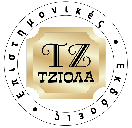 Διαφάνεια 43
Χρηματοοικονομική και Διοικητική Λογιστική
 Παναγιώτης Δημητρόπουλος
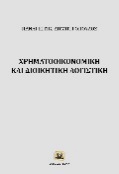 Κεφάλαιο 8: Αρχές του ισολογισμού
1) Η αρχή της σαφήνειας 
2) Η αρχή της ειλικρίνειας και της ακριβοδίκαιης εικόνας της επιχείρησης 
3) Η αρχή της σταθερότητας των λογιστικών μεθόδων 
4) Η αρχή της χωριστής αποτίμησης του Ενεργητικού και Παθητικού και μη συμψηφισμού τους
5) Η αρχή τήρησης ενιαίων τίτλων και λογαριασμών
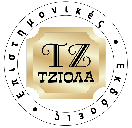 Διαφάνεια 44
Χρηματοοικονομική και Διοικητική Λογιστική
 Παναγιώτης Δημητρόπουλος
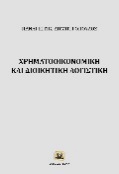 Κεφάλαιο 8: Περιορισμοί του ισολογισμού
Η πλειοψηφία των παγίων περιουσιακών στοιχείων του ισολογισμού αποτιμώνται με τη μέθοδο του ιστορικού κόστους.
Για την αποτίμηση κάποιων περιουσιακών στοιχείων μπορεί να προβλέπονται διαφορετικές μέθοδοι από τα εκάστοτε λογιστικά πρότυπα. 
Στον ισολογισμό δεν παρουσιάζονται όλα τα στοιχεία της επιχείρησης, τα οποία ενώ έχουν μεγάλη αξία και είναι σημαντικά για την επίτευξη των στόχων της, δεν μπορούν να επιμετρηθούν με αντικειμενικότητα και να αποτιμηθούν σε χρηματικές αξίες. Για παράδειγμα, η αξία μιας αποτελεσματικής διοίκησης, το αφοσιωμένο προσωπικό, το κατάλληλα καταρτισμένο και εκπαιδευμένο προσωπικό κλπ.
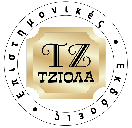 Διαφάνεια 45
Χρηματοοικονομική και Διοικητική Λογιστική
 Παναγιώτης Δημητρόπουλος